しゅくしゃく
縮尺
しゅく
長さ
しゃく
ちぢむ
縮
尺
長さの単位
ちぢまる
ものさし
ちぢめる
実際の長さを縮めた割合のこと
1
1
縮尺
実際の長さを　　に縮めた
10
10
地図　図面　模型
の地図 図面 模型
縮尺
実際の長さを縮めた割合のこと
東大寺大仏殿の高さ
約50ｍ＝5000㎝
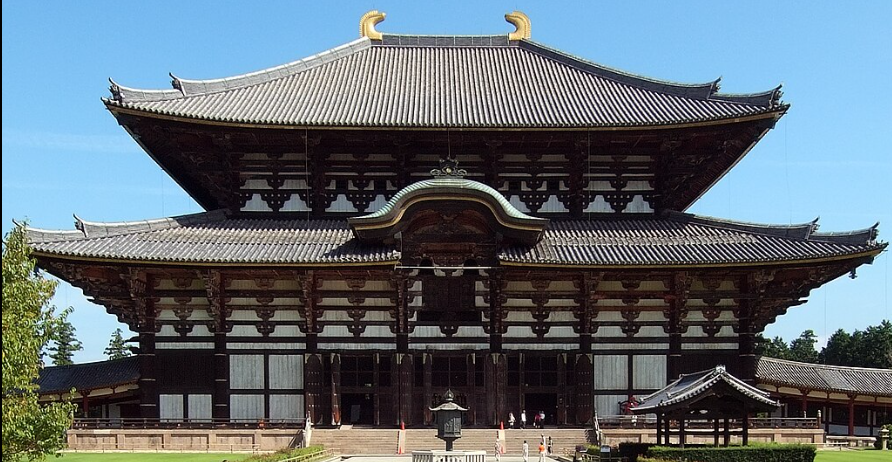 縮尺何分の一かな
東大寺大仏殿の
各部分の
名前をかいた図面
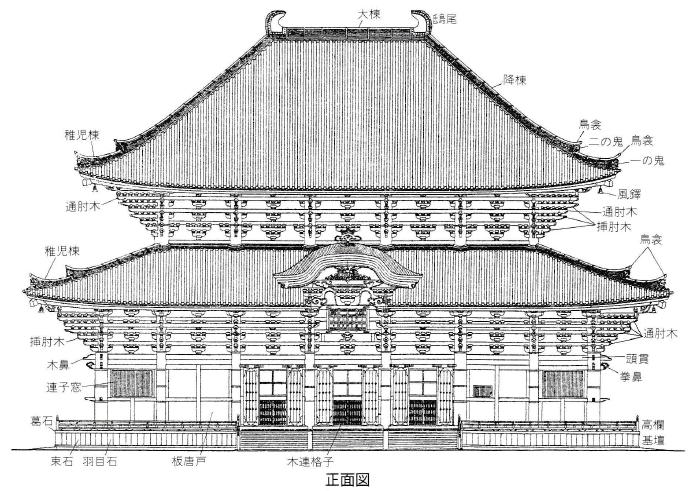 高さ10㎝に
縮めました
約50ｍ＝5000㎝
10㎝
縮尺
実際の長さを縮めた割合のこと
東大寺大仏殿の実際の高さ
約50ｍ＝5000㎝
図面の高さ
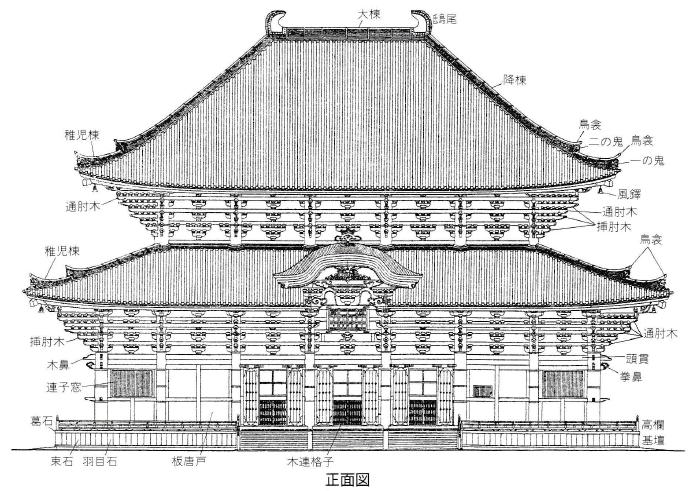 東大寺大仏殿の
各部分の名前を
かいた図面
10㎝
実際の長さを縮めた割合のこと
縮尺
東大寺大仏殿の実際の高さ
約50ｍ＝5000㎝
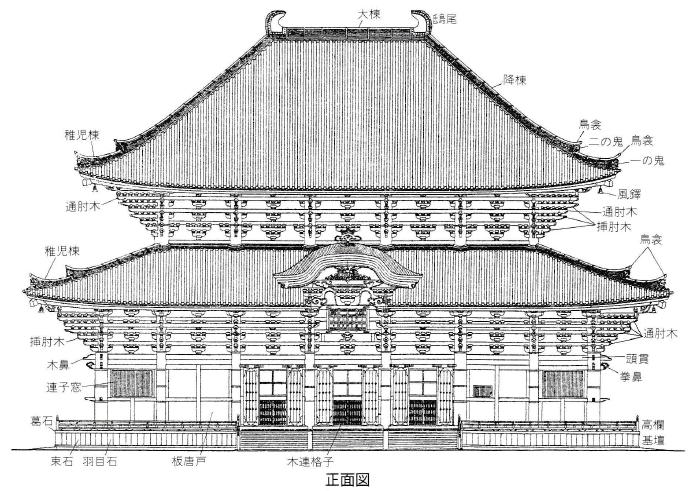 東大寺大仏殿の
各部分の名前を
かいた図面の
高さ10㎝
10㎝
約50ｍ＝5000㎝
10㎝
縮めた割合は？
実際の長さを縮めた割合のこと
縮尺
縮尺の表し方は ３つ あります。
10ｍ（1000㎝）を1㎝にしたときの縮尺
③線の図(実寸表示)で表す
②比で表す
①分数で表す
㋐
㋑
㋒
1
0
10
20ｍ
1：1000
1000
1㎝が10ｍを表す
地図では㋑と㋒がよく使われます。
縮図の利用
縮尺
比と分数で表してみよう
東大寺大仏殿の高さ
49.1ｍ⇒
：
図面の高さ
実物の高さ
約50ｍ
50m
10㎝
：
1m＝100㎝
単位をそろえる
：
図面の高さ
実物の高さ
：
10㎝
5000㎝
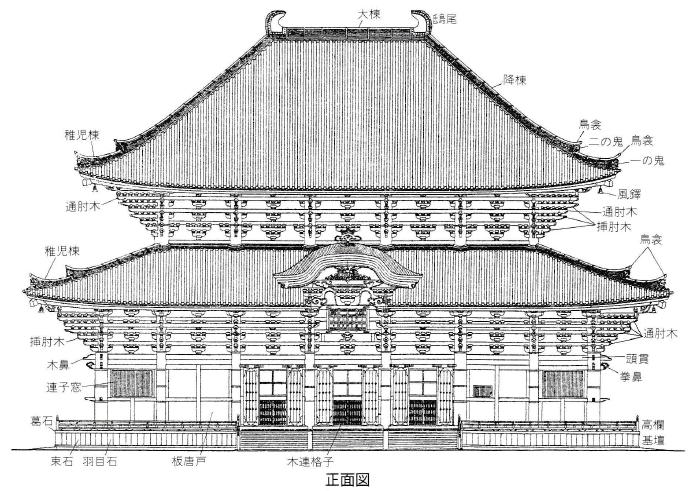 比を簡単にする
10㎝
約50ｍ
：
1
500
縮尺
1
分数(比の値)で
500
比で
：
1
500
図面の長さ：実際の長さ
1：10
比
縮尺
1
の図面
分数(比の値)
図面の長さ6㎝　　実際の長さは
10
6×10＝60
（㎝）
60㎝
図面の長さ：実際の長さ
1：100
比
縮尺
1
の図面
分数(比の値)
図面の長さ7㎝　　実際の長さは
100
7×100＝700
（㎝）
7m
地図の長さ：実際の長さ
1：1000
比
縮尺
1
の地図
分数(比の値)
地図の長さ8㎝　　実際の長さは
8×1000＝8000
1000
（㎝）
80m
縮図の利用
運動場の実際の長さを求めよう
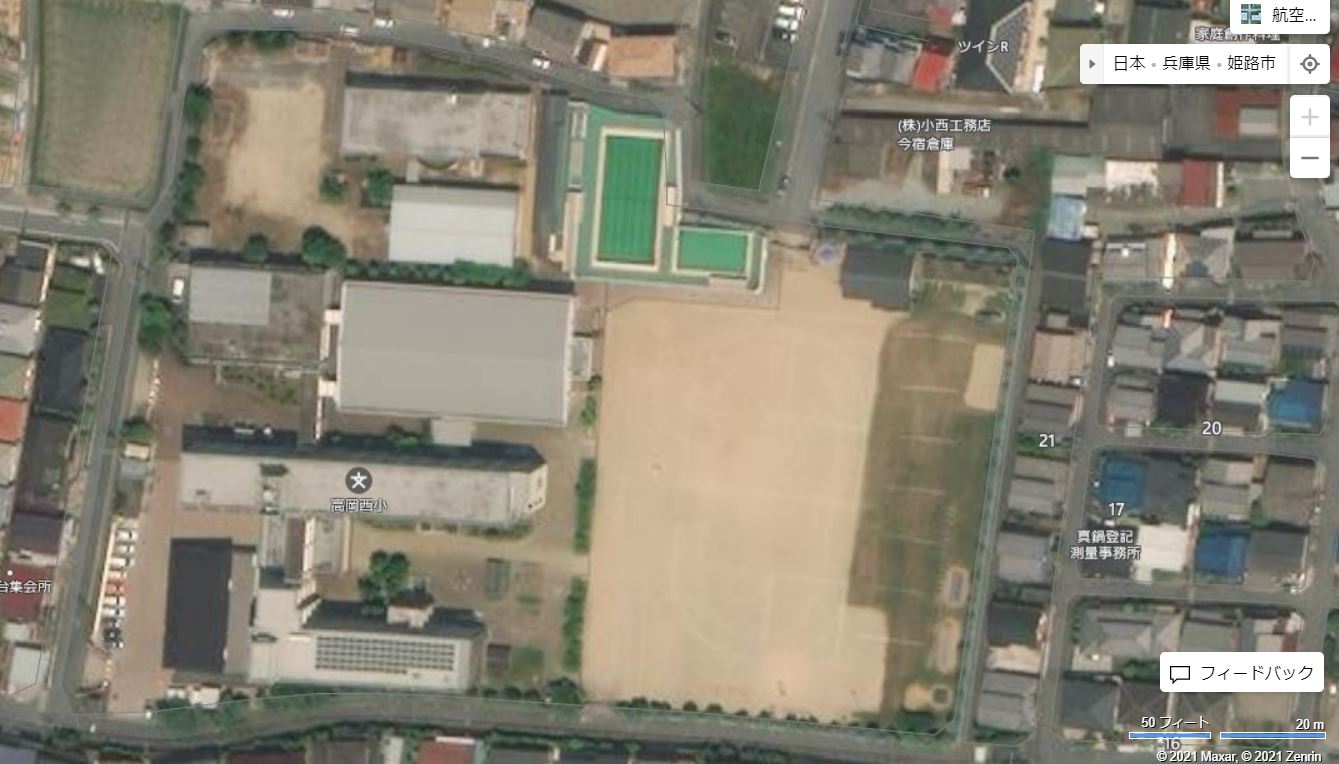 1
縮尺
8㎝
80m
倍なので
1000
地図の長さの
1000
m
80
実際の長さ＝
8㎝×1000＝8000㎝
100㎝ ＝ 1m
縮尺
図面の
長さ
実際の
長さ
：
1
1cm：100cm(1m)
100
1
1cm：1000cm ( 10ｍ)
1000
1
1cm：10000cm (100ｍ)
10000
1
1cm：100000cm 
　　　( 1000m=1km)
100000
1
1cm：1000000cm 
　　　(10000m =10km)
1000000
縮尺何分の1の地図か答えなさい。
：
地図の長さ
実際の長さ
①　50メートルを5㎝に縮めました。
比
：
50m
5㎝
1m＝100㎝
単位をそろえる
：
5㎝
5000㎝
比を簡単にする
：
1
1000
比の値を求める
1
5
＝
5
÷
5000＝
1
答え
5000
1000
1000
縮尺何分の1の地図か答えなさい。
：
地図の長さ
実際の長さ
②　10メートルを2㎝に縮めました。
比
：
10m
2㎝
1m＝100㎝
単位をそろえる
：
1000㎝
2㎝
比を簡単にする
：
1
500
2
1
1
比の値を求める
500
500
1000
＝
÷
1000＝
2
答え
縮尺何分の1の地図か答えなさい。
：
地図の長さ
実際の長さ
③　300メートルを3㎝に縮めました。
比
：
300m
3㎝
1m＝100㎝
単位をそろえる
：
30000㎝
3㎝
比を簡単にする
：
比の値を求める
1
10000
3
1
30000
10000
＝
3
÷
30000＝
1
答え
10000
実際の長さ を 答えなさい。
④　　　　　の地図で4㎝は，
               実際の長さでは何mですか。
1万
１万分の１なので　　　　倍すれば実際の長さが求められる。
実際の長さは
地図の長さの10000倍の長さ
×4
×4
1
1
1：10000＝4㎝：（　　　　　　　）
40000㎝
4㎝
×
40000㎝
10000＝
10000
10000
100㎝＝1m
400m
40000㎝＝
別のやり方
⇒
1：10000
400m
実際の長さ を 答えなさい。
⑤　　　　　の地図で12㎝は，
               実際の長さでは何mですか。
実際の長さは
地図の長さの1000倍の長さ
12㎝
×
12000㎝
1000＝
×12
×12
1
1
100㎝＝1m
1：1000＝12㎝：（　　　　　　　）
12000㎝
1000
1000
答え　120m
120m
12000㎝＝
別のやり方
⇒
1：1000
120m
縮図にかくと何㎝になりますか。
⑥　　　　　の縮図をかきます。
　　　　　　　150mは何㎝になりますか。
まず，㎝単位にする
1m＝100㎝
15000㎝
150m
＝
1
1
1
1000
1000
1000
＝
15
15000×
15000㎝の
どちらでもOK
(15000÷1000＝15)
答え　15㎝
縮図にかくと何㎝になりますか。
⑦　　　　　の縮図をかきます。
　　　　　　　500mは何㎝になりますか。
まず，㎝単位にする
1m＝100㎝
1
1
1
50000㎝
500m
＝
10000
10000
10000
＝
5
50000×
50000㎝の
(50000÷10000＝5)
答え　5㎝
どちらでもOK
単位をそろえると簡単だね
問題　縮尺何分の1か答えなさい。
1
1
①300mを3㎝に縮めました
100
100
㋒
30000㎝
1
1
1000
1000
②5mを5㎝に縮めました
㋐
8
1
3
5
1
500㎝
10000
30000
8000
10000
500
③80mを8㎝に縮めました
㋑
8000㎝
①②③は㋐㋑㋒のどれ
㋒
㋐
㋑
縮尺
図面の長さ
実際の長さ
：
1ｍを1cmに
1：100
1
1cm：100cm(1m)
百分の一の地図
100
10ｍを1cmに
1：1000
1
千分の一の地図
1cm：1000cm ( 10ｍ)
1000
100ｍを1cmに
1：10000
1
一万分の一の地図
1cm：10000cm (100ｍ)
10000
1：100000
1㎞を1cmに
1
1cm：100000cm
十万分の一の地図
100000
( 1000m=1km)
1
10㎞を1cmに
1：1000000
1000000
1cm：1000000cm
百万分の一の地図
( 10000m=10km)